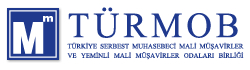 HİZMET PAZARLAMASI BİLEŞENLERİNİN MESLEK SORUNLARININ ÇÖZÜMÜNE KATKISI
PROF. DR. CEMAL YÜKSELEN
İstanbul Beykent Üniversitesi
SORUNLAR
Yeni müşteri bulma sorunları
Rekabet sorunları
Aynı ölçekteki meslek mensupları arasındaki rekabet
Büyük ölçekli meslek şirketleriyle rekabet
Mevcut müşterilerle sorunlar
Kurumsallaşamama sorunları
Büyüme sorunları
Uzmanlaşma, mesleki bilgiyi genişletme sorunları
2
YENİ MÜŞTERİ VE REKABET SORUNLARI
3
Mevcut Müşterilerle Sorunlar
Tahsilat sorunları
Müşterinin meslek mensubunu anlamaması

Meslek mensubunun iş yükünü müşterisine yeterince anlat(a)maması,
Değişen müşteri ihtiyaçlarına cevap verememe
4
Müşteri İhtiyaç, İstek ve Beklentileri
Örnekler
Çalışanların SGK işlemlerinin biz atlasak bile mali müşavir tarafından takip edilmesi ve yerine getirilmesi
Muhasebe işlemlerinin zamanında yetiştirilmesi
Mizan ile işletme hakkında bilgi sahibi olmak
Vergi ödemelerinin son güne bırakılmaması
Muhasebe kayıtlarından işletme hakkında bilgi sahibi olmak
Vergi konularında bilgilendirilmek ve danışabilmek
İşletmenin mali durumu hakkında bilgilendirilmek
Karın yasal yollardan eritilmesi konusunda yol göstermesi
5
Müşteri İhtiyaç, İstek ve Beklentileri
Örnekler
Mali durum hakkında bilgi alma
Vergi ödemelerini son günden önce haber alma
Büyüme, karlılık hakkında bilgi alma
İşletmenin riski, fırsatları ve tehditleri hakkında bilgi alma
Güvenilir ve dürüst olma
Yönlendirici olma
Yeterli bilgi ve iletişim becerisine sahip olma
…..
….
6
Pazarlama nedir?
Pazarlama, müşterilerin ihtiyaç, istek ve beklentilerinden hareket ederek onları tatmin etmeye yönelik pazarlama bileşenlerini sunmaktır.
Pazarlama nedir?(Değer temelli kavram)
Diğer meslek mensuplarının hizmetleri ile karşılaştırıldığında, müşterilerin beklentilerini de aşarak, onlara mutlu iş deneyimlerini sürekli olarak yaratmayı içeren faaliyetlerdir.
Pazarlama nedir?(İlişki temelli kavram)
Bire bir temelli, müşteriyle uzun dönemli güvene dayalı ilişkileri kapsayan bir süreçtir.
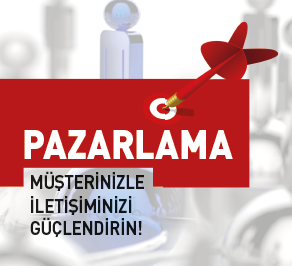 10
PAZARLAMA… NEDEN ?
Müşteri tatmini
Müşteri güveni
Müşteri bağlılığı
Karlı müşteri
Daha çok müşteri
…
…
11
İletişimi Nasıl Gerçekleştireceğiz?
GÜVEN
Meslek mensubunun değerleri
12
Karşılaştırma
13
14
Müşterinin Meslek Mensubundan Beklentileri
15
Müşteri Beklentileri
1. Kolay ve etkili iletişim kurabilme becerisine sahip olması
2. Güvenilir bir kişiliği olması
3. Sorunlarımı kısa sürede çözebilmesi
4. Sorunlarımda alternatif çözümler geliştirebilmesi
5. Güncel gelişmeler ve mevzuat hakkında beni düzenli    bilgilendirmesi
6. Mesleki bilgi ve güncel bilgiye sahip olması
16
Müşteri Hangi Durumda Mali Müşavirini Değiştirir?
17
Sonuçlar…
Müşteriyi elde tutma
Müşteri sayısını arttırma
Gelir ve kar artışı
Artan müşteri memnuniyeti
Olumlu ağızdan ağıza reklam



Yüksek verimlilik ve maliyet tasarrufu
Hizmetleri geliştirme ve çeşitlendirme
İş süreçlerinin gözden geçirilmesi ve geliştirilmesi
18
Pazarlama Bileşenleri
19
Doğru, zamanında ve yasalara uygun hizmet
20
Müşterinin kolay erişimi
Belgelerin doğru ve zamanında ulaştırılması
21
Doğru ve uygun ücret
Ücretlendirme Esasları:
Zaman temelli
Algılanan değer temelli ücretlendirme
22
Uygun büro donanımı, ortamı ve doküman
İş süreçleri ile ilgili fiziksel varlıklar
İşyeri atmosferi ile ilgili fiziksel varlıklar
Kurumsal kimlik ile ilgili fiziksel varlıklar
23
Hizmet Kalitesi nedir?
hizmeti alanın isteklerine uygunluk derecesi 
alıcının hizmette aradığı özellikleri bulması ile duyduğu memnuniyet derecesi
Kaliteli ve zamanında hizmet için uygun süreçler
!!!
Kalite değerlemeleri yalnızca hizmetin çıktısı üzerine yapılmaz, hizmetin yerine getirilme şekli de önemlidir.
24
İnteraktif Pazarlama
İçsel Pazarlama
Mesleki bilgisi ve iletişimi yeterli çalışanlar
Doğru insan kaynaklarının istihdamı
Yeterli sayıda insan kaynaklarının istihdamı
İnsan kaynaklarının mesleki eğitimi
İnsan kaynaklarının pazarlama, iletişim konularında eğitimi
İnsan kaynaklarına yetki devri
İnsan kaynaklarının motivasyonu
25
Verimliliğinizi mutlaka ölçün. Katladığınız giderlerin, elde ettiğiniz gelire uygun olup olmadığını kontrol edin.
Hizmet kalitesini, müşteriye sunacağınız “değer”i azaltmadan kaynaklarınızı daha etkin nasıl kullanacağınızı değerleyin.
Unutmayın ki, ölçemediğiniz hiçbir şeyle ilgili değerlemeyi sağlıklı yapamazsınız.
Verimlilik ve kalite
26
Müşteriyle iletişim ve eğitim
Pazarlama İletişiminin Amaçları
Müşteri memnuniyeti  Müşteri tatmini
İletişim Araçları
Duyurum
Halkla ilişkiler
Satış özendirme
Müşteri ziyaretleri (yüz yüze iletişim)
Kulaktan kulağa iletişim (Ağızdan ağıza pazarlama)
E-posta
Blog oluşturma
Web sitesi
Mobil teknoloji araçlarıyla iletişim
27
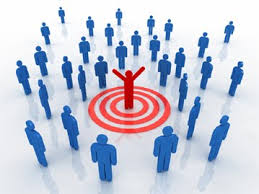 (MÜŞTERİ İLİŞKİLERİ YÖNETİMİ)
Müşteri ile ilişkide bulunulan her alanda müşteriyi daha iyi algılama ve onun beklentileri çerçevesinde firmanın kendisini daha iyi yönlendirmesi sürecidir.
28
MÜŞTERİ İLİŞKİLERİ YÖNETİMİ STRATEJİSİNİN SUNUMU
29
Serbest Muhasebeci, Serbest Muhasebeci ve Mali Müşavir ve Yeminli Mali Müşavirlerin Çalışma Usul ve Esasları Hakkında Yönetmelik
“MADDE 45 – Meslek mensupları; iş elde etmek için, açık ve kapalı dolaylı veya dolaysız yöntemlerle reklamlarını yapamazlar ve yaptıramazlar.
	Meslek mensuplarının; tabelalarına, kartvizit, rapor ve bunlara benzer diğer yazışma kağıtlarına; meslek unvanlarını, akademik unvanlarını, iletişim araçlarının numaralarını, açık adreslerini, internet adresi ile elektronik posta adresini yazmaları reklam sayılmaz.
	Meslek mensupları, unvanlarını kullanarak mesleki konularda ve bilimsel nitelikte, gazete ve dergilerde devamlılık arz etmemek üzere yazı yazabilirler. Yayıncılık yapamazlar.
	Sadece iş tekliflerinde kullanılmak ve yazılı, sözlü ve görüntülü yayın araçları ile yayınlanmamak üzere kendilerinin, ortaklık veya şirket kuruluşlarında görev yapan diğer meslek mensuplarının özgeçmişlerini kapsayan tanıtıcı broşür bastırabilirler.
………
30
Serbest Muhasebeci, Serbest Muhasebeci ve Mali Müşavir ve Yeminli Mali Müşavirlik Meslek Ahlak Kuralları ile ilgili Mecburi Meslek Kararı
“MADDE 17 – Reklam yapılması yasaktır. Bu nedenle bir gazete, dergi ya da benzeri duyuru araçlarından herhangi birinden yararlanarak rek­lam yapmak yasaktır. Meslek mensubu, basına bülten dağıtmak veya demeç vermek suretiyle kendi firmasının mesleki deneyim hizmetlerini yüceltemez ya da reklam edemez.
……
Ancak toplumun ilgilendiği konularda meslek mensubunun yaptığı yayınlar ve demeçlerinin haber prog­ramlarında verilmesi, yazı ve haber yapılması veya yazması rek­lam sayılmaz.
31
Serbest Muhasebeci, Serbest Muhasebeci ve Mali Müşavir ve Yeminli Mali Müşavirlik Meslek Ahlak Kuralları ile ilgili Mecburi Meslek Kararı
MADDE 17:
…….

Meslek mensuplarının gazete ve dergilerde yazı yazmaları, ha­ber programları yapmaları ya da kitap yazmaları durumunda, bunları yayımlayan yayımcı tarafından yapılacak övgülerde ve ta­nıtımlarda; yazar olan meslek mensubunun özgeçmişi, öğrenimi, meslek unvanı, deneyimleri, mesleki şirket ortaklığı ve ifa ettiği belli başlı görevleri yer alabilir.
32
Serbest Muhasebeci, Serbest Muhasebeci ve Mali Müşavir ve Yeminli Mali Müşavirlik Meslek Ahlak Kuralları ile ilgili Mecburi Meslek Kararı
MADDE 17:
…….
Meslek mensubu veya mesleki şirketin yayınladığı bildirilerin, sirkülerlerin, bültenlerin, işe alma broşürlerinin, bazı ticari konu­larda kendi personeli, müşterileri, avukatlar, bankalar, aracı ku­rumlar, akademik çevreler gibi mesleki ilişkilerin sürdürüldüğü kimselere gönderilmesi reklam sayılmaz. İş için başvuranlara, işe alınma görüşmelerine girmeyi düşünen öğrencilere, özel olarak istemde bulunan kişilere ve öğrenim kuruluşlarına bu yayınların bir kopyasının verilmesi veya gönderilmesi reklam sayılmaz. 

Meslek mensubunun bürosunu veya mesleki şirketini tanıtan özel dosya, katalog, baskılı bloknot ve kalem kullanılması reklam sayılmaz."
33
Sonuç
Pazarlama, mevcut müşteri ile iletişimdir.
İletişim için,
Müşteri bilgisi
Değer
Pazarlama bileşenleri
34
Sonuç
Pazarlama, potansiyel müşteri ile iletişimdir.
İletişim için,
Süreklilik
Meslek bilgisi, pazarlama anlayışı ile toplum kesimlerine ulaşma
Pazarlama bileşenleri
35
Sonuç
Pazarlama için,
Zaman,
Emek,
Planlı eylemler
= Şirketleşme ve kurumsallaşma
36
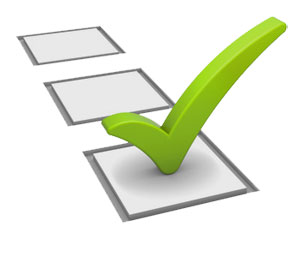 Teşekkürler…
37